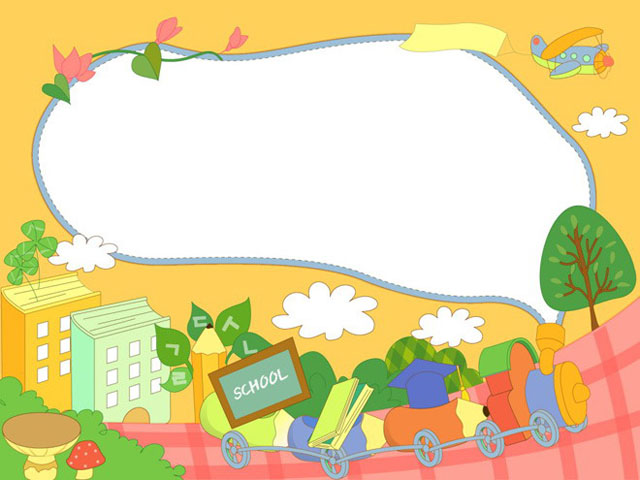 CHÀO MỪNG CÁC CON
ĐẾN VỚI TIẾT HỌC
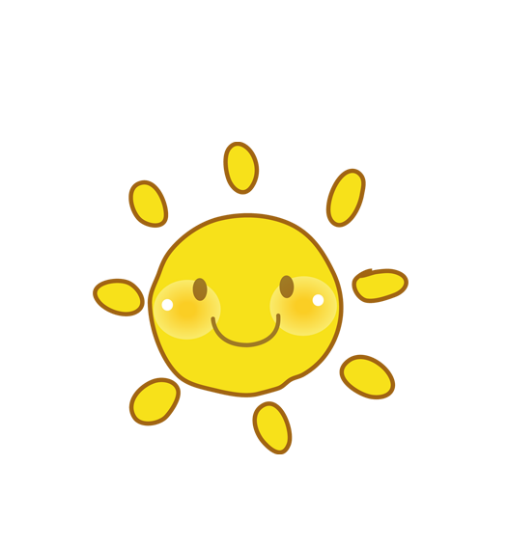 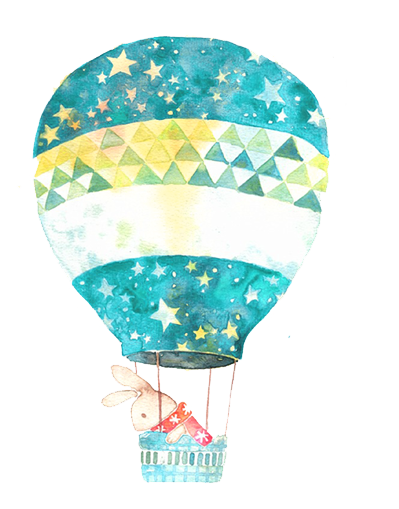 To¸n
Bài 2: Ôn phép cộng, phép trừ ( không nhớ)
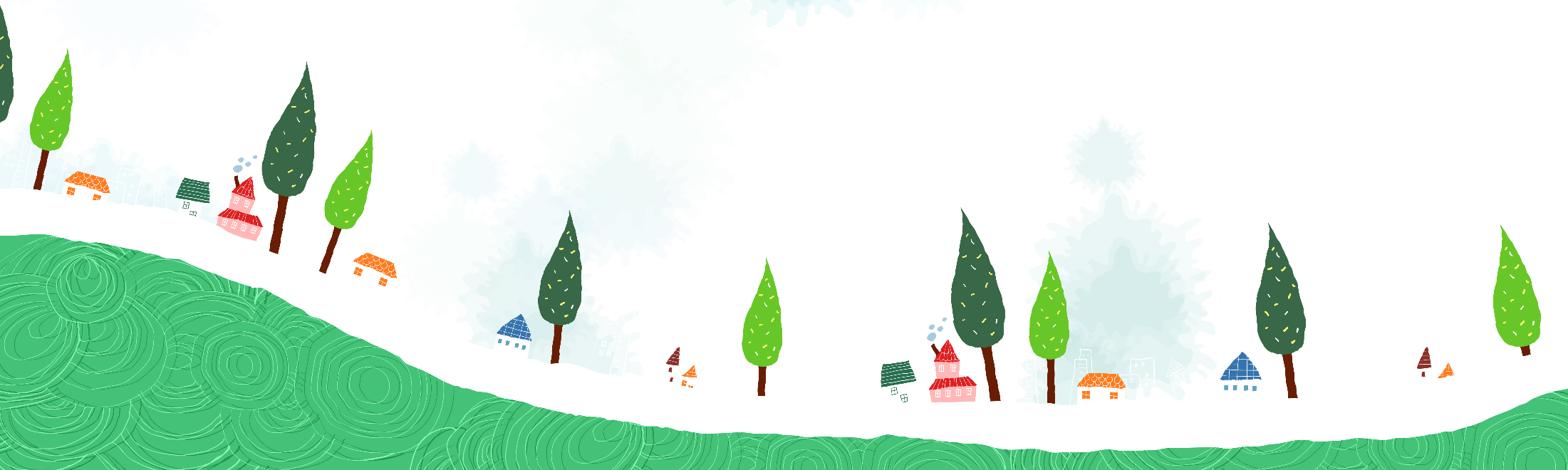 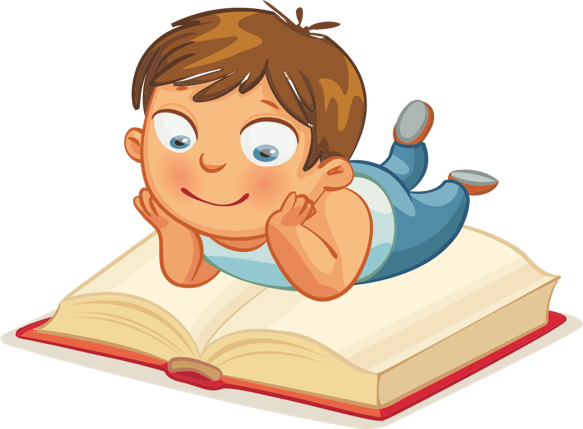 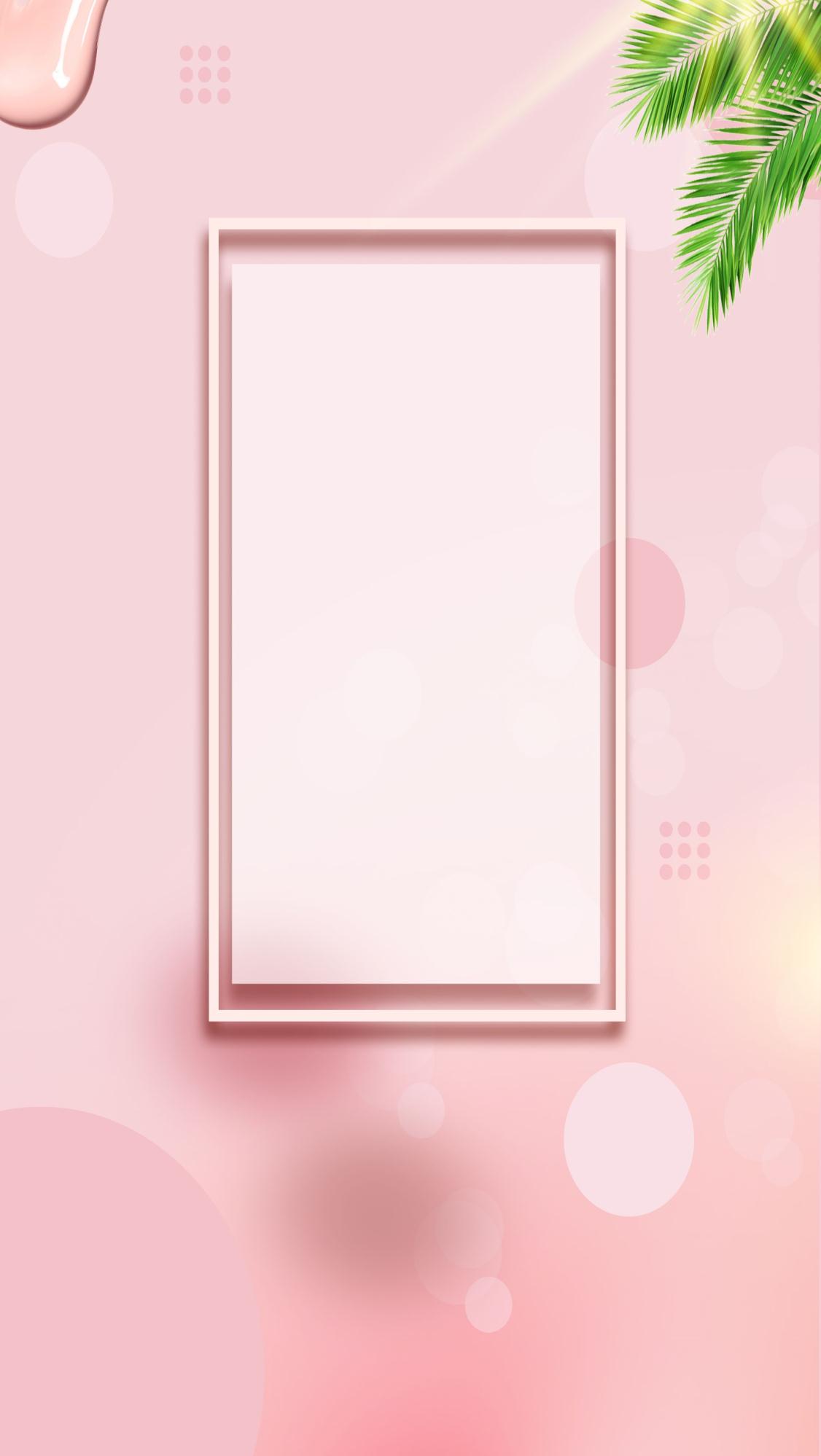 Tiết 1
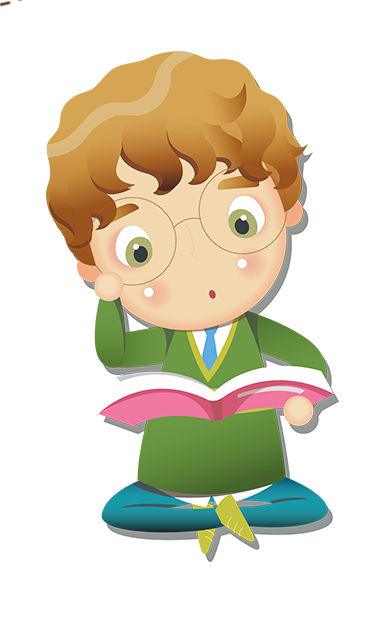 Tính
1
a.
13
10 - 9 =
19 - 9 =
19
10
10 + 3 =
10+ 6 =
14 - 4 =
17 - 7 =
10
16
10
15
b.
12 + 3 =
3 + 12 =
19 - 4 =
18 - 5 =
15
13 + 5 =  
11 + 6 =
18
15
13
17
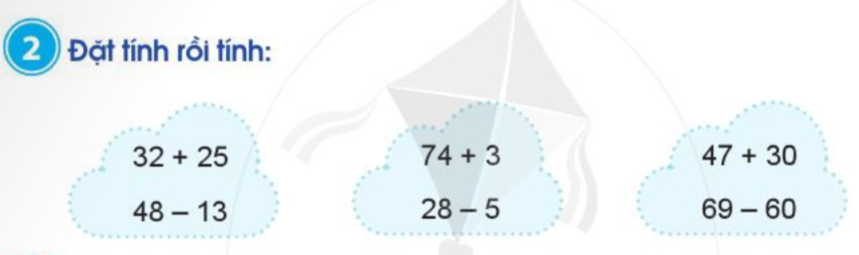 2. Đặt tính rồi tính
69
60
－
  9
47
30
－
77
28
 5
－
23
32
25
－
57
74
  3
－
75
48
13
－
35
-
+
+
+
-
-
5
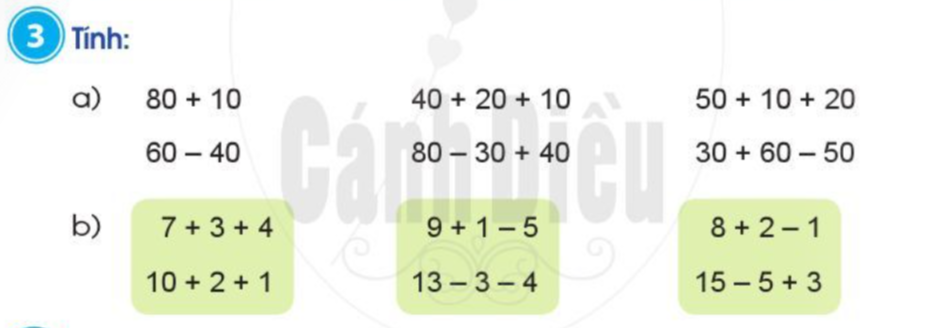 = 70
= 80
= 90
= 40
= 90
= 10
= 5
= 14
= 9
= 13
= 6
= 13
6
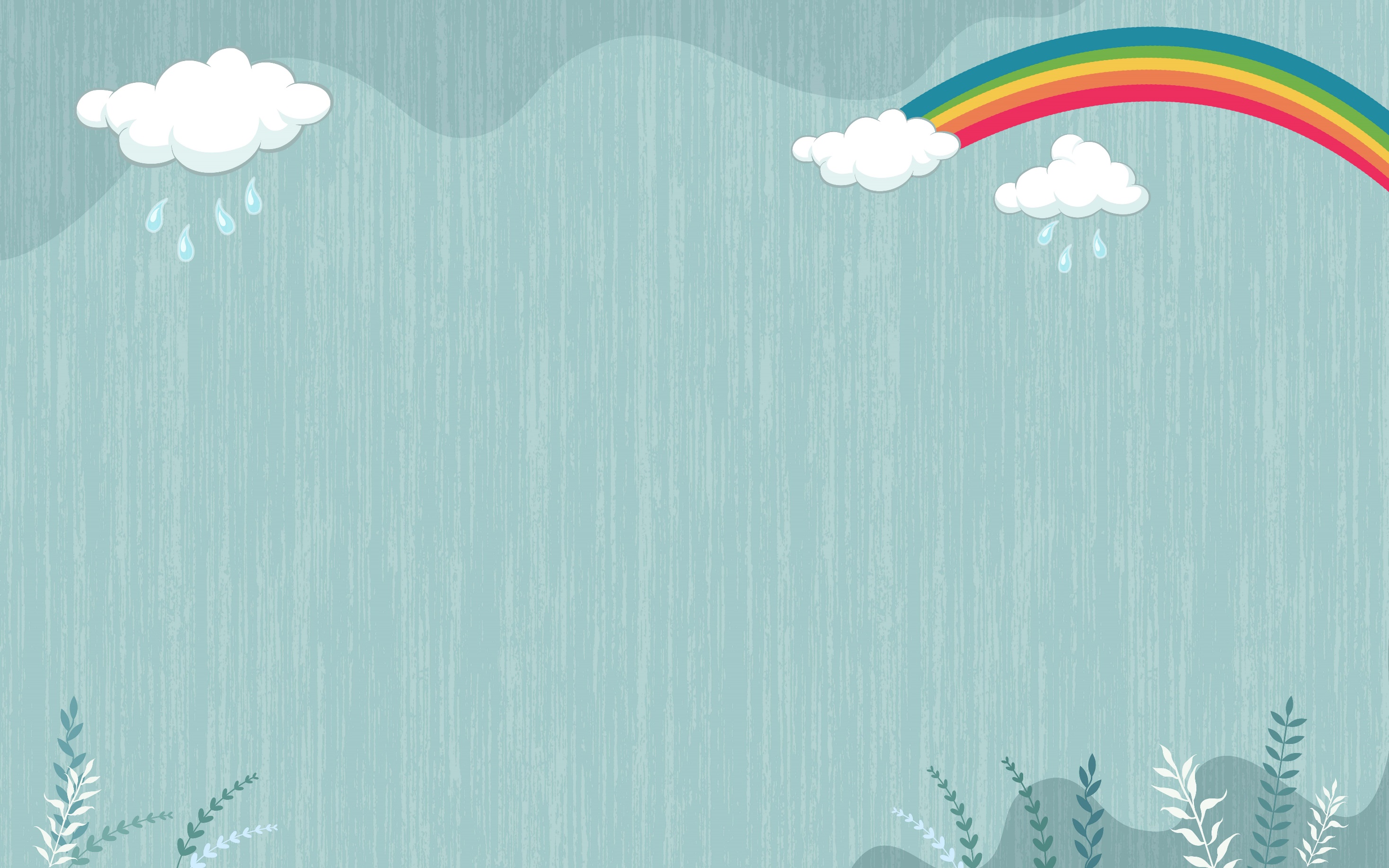 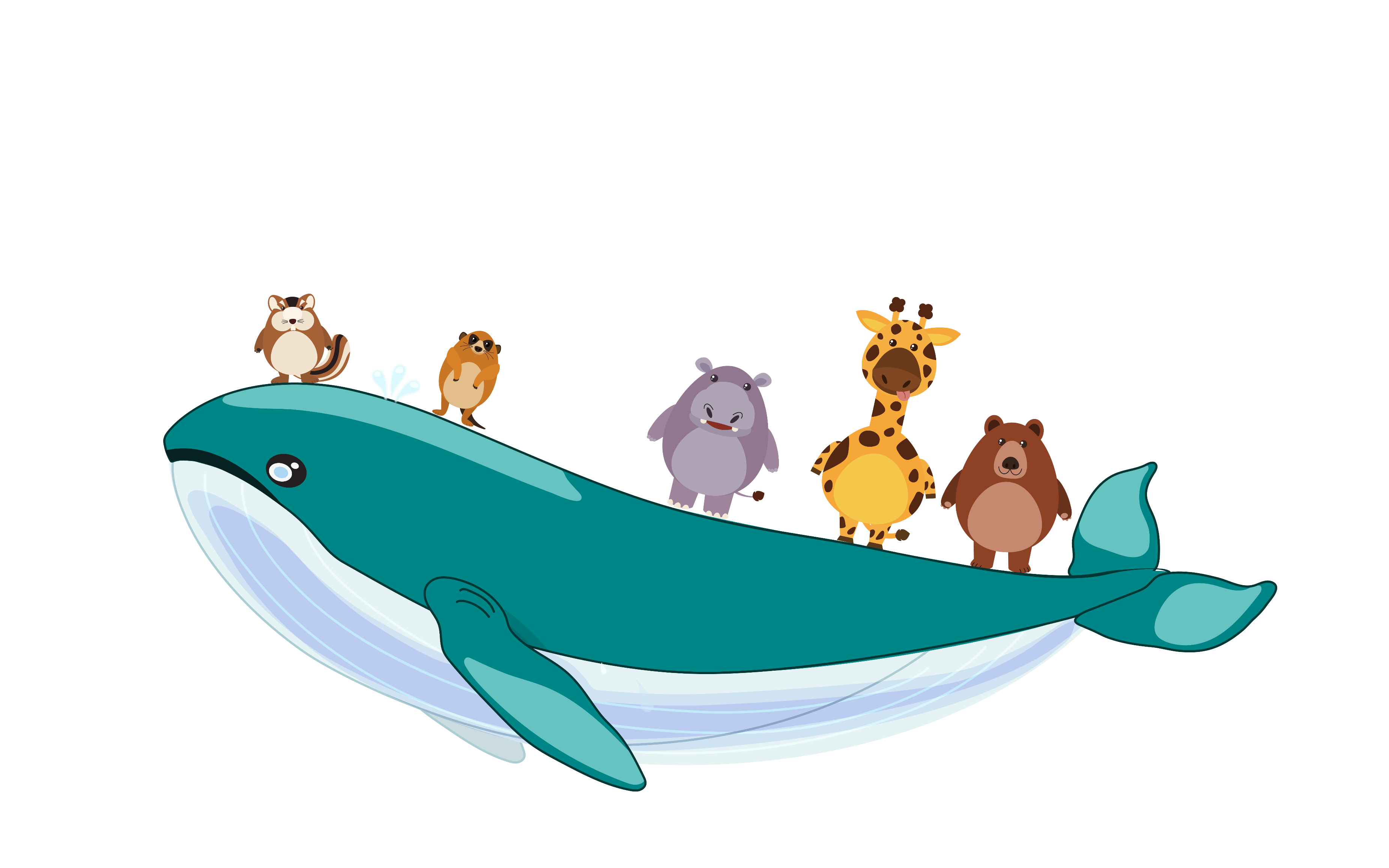 HẸN GẶP LẠI